HWO15NWD6XB1 
Ohřívací zásuvka Series 6 – výška 15 cm
Program odmrazování, kynutí, ohřívání jídla a pomalého vaření, push & pull otevírání a zavírání
Hlavní vlastnosti
Kapacita (l) 			20
Rozmezí teploty (°C) 		30-70	
Celkový příkon (W)			420		
Programy
Odmrazování
Kynutí
Ohřívač jídla
Pomalé vaření
Vlastnosti
Push & Pull – systém otevírání a zavírání zatlačením na zásuvku
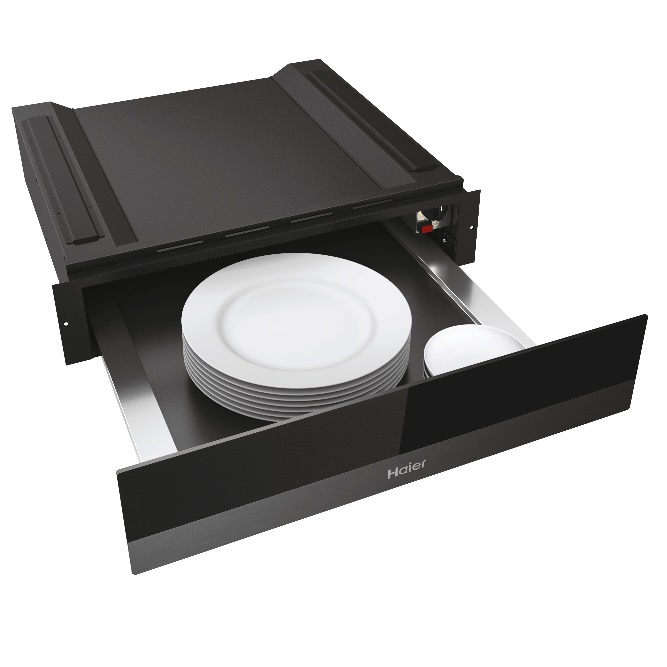 Bezdotyková technologie ovládání chladničky
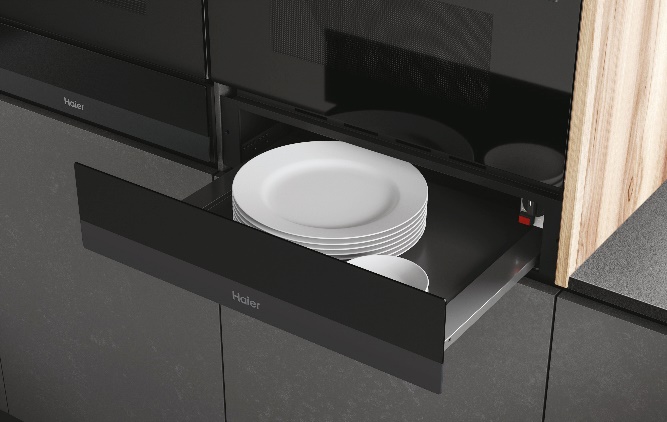 Logistická data
Kód		36000650
EAN		8059019029924
Barva		Černá
Rozměry výrobku V × Š × H (mm)	144 × 596 × 528
Čistá váha výrobku (kg)	17
Rozměry balení V × Š × H (mm)	210 × 650 × 650
Hmotnost s obalem (kg)	18,2